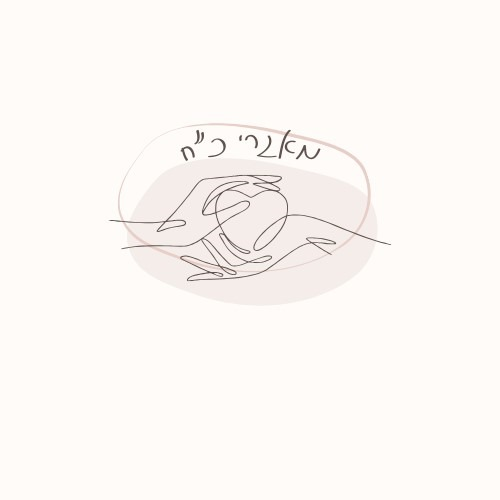 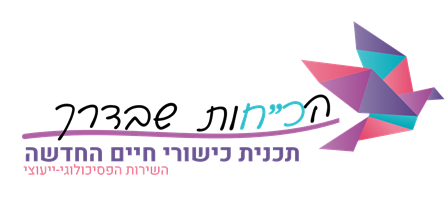 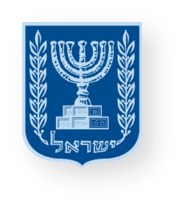 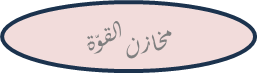 משרד החינוך
מינהל פדגוגי
אגף בכיר שירות פסיכולוגי ייעוצי
أدوات لتعزيز القوى وإدارة محادثة عاطفيّة
للطلاب والطواقم التربويّة
لحظات من المعنى
الطاقم التربويّ
[Speaker Notes: هدف اللقاء:
 إدارة حوار يتّسم بالرؤية ويتيح التعبير الشخصيّ حول موضوع القيادة والهويّة الوظيفيّة.]
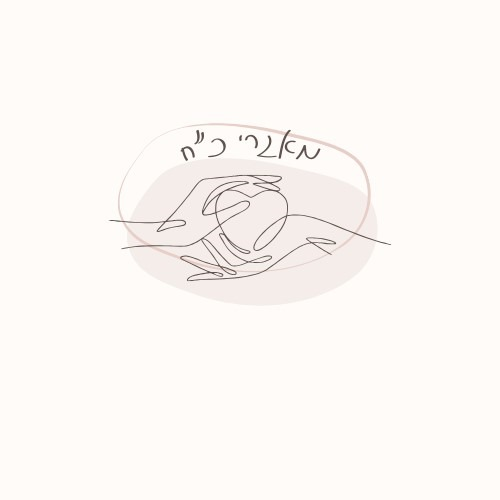 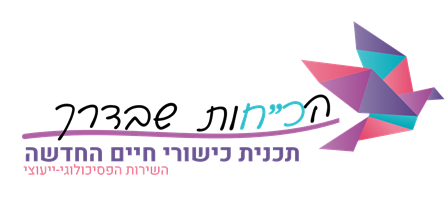 مخازن القوّة
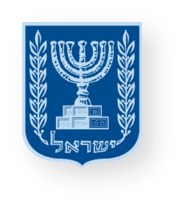 משרד החינוך
מינהל פדגוגי
אגף בכיר שירות פסיכולוגי ייעוצי
" وإذ نستمدّ القوّة "
المخزون، الذي سيتمّ بناؤه تدريجيًا، يظهر في موقع" شيفي "- בשפ"ינט حيث ستجرى الحتلنات فيه خلال هذه الفترة، ليتسنّى لكم الحصول على آليات إضافيّة لدعم الحصانة النفسيّة الشخصيّة والجماعيّة. بمساعدة أدوات الحوار، الفعاليات والأفكار المهنيّة المدرجة فيه، يمكنكم تشجيع طواقم المعلمين والطلّاب على المشاركة بالتجارب التي يختبرونها في ظل الأوضاع الراهنة، على استمداد الدّعم ومنحه، معالجة ما يعتريهم من مشاعر وأحاسيس، وتوسيع مخزون قوى المواجهة.
"اللُّحمة الاجتماعيّة" والعلاقات البين- شخصيّة، تساهم في دعم الرفاهيّة النفسيّة ، في فترة يتزايد خلالها عدد الطلّاب والمعلّمين الذين يحتاجون لتلبية الاحتياجات العاطفيّة، كلّ تدخّل سواء على مستوى المجموعة أو  الصفّ من شأنه المساهمة في دعم الرفاهيّة النفسيّة، وتعزيز موارد المواجهة .
نؤكّد على أهميّة مراعاة احتياجات الطلّاب، لدى اختيار  أدوات الحوار. يمكن دمج أدوات الحوار العاطفيّ خلال الدروس في المواضيع التعليميّة المختلفة.
شيء يمكنني القيام به
 بشكل منتظم
 في هذه الأيام..."
نجحت...
تجربة مهنيّة
 مُعزِّزة مررت بها
شعرت بأنني
 ذو أهمّية عندما...
[Speaker Notes: سندعو أفراد الطاقم لاختيار عبارة يتواصلون معها ومشاركة تجربتهم والمشاعر المصاحبة لها.
أثناء المشاركة سنعكس للطاقم المحتويات والموضوعات، ونتحدّث عن قوّة الإصرار، والتعاطف مع الذات، والقبول الشخصيّ.سنوضّح أن المشاركة في النجاحات والتعقيدات والصعوبات تشير إلى قدرات القيادة التي تكمن داخل كلّ واحد منّا في هذه الفترة.]
اكتشفت عن نفسي
 أنّه حتى في فترات التغييرات،
 أنا..."
لحظة شعرت فيها باكتراث عميق نحو طاقمي
حالة تمكّنت فيها من تلبية حاجة قيّمة لطلابي
أحد الطلاب توجّه إليّ طالبا للمساعدة وقال إنه يثق بي
استطعت تمييز 
تأثيري
استطعت اقناع الطاقم
 بهدفي
أثّرت وألهمت 
من حولي...
نجحت
 في جعل أمرٍ ما يحدث...
تحدٍ
 تغّلبت عليه
خطأ
 تعلّمت منه...
فشل 
واجهته وتعاملت معه
شيء ما
 ما زلت أتعامل معه
ما هو دورنا كقادة تربويين في هذه الفترة؟
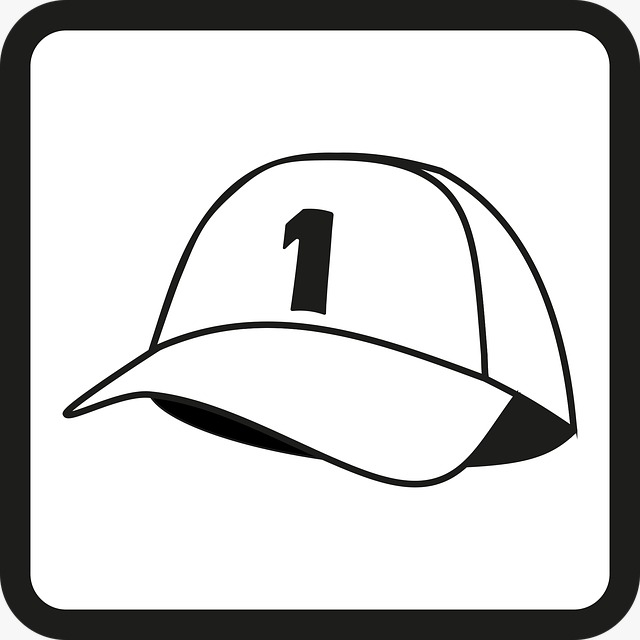 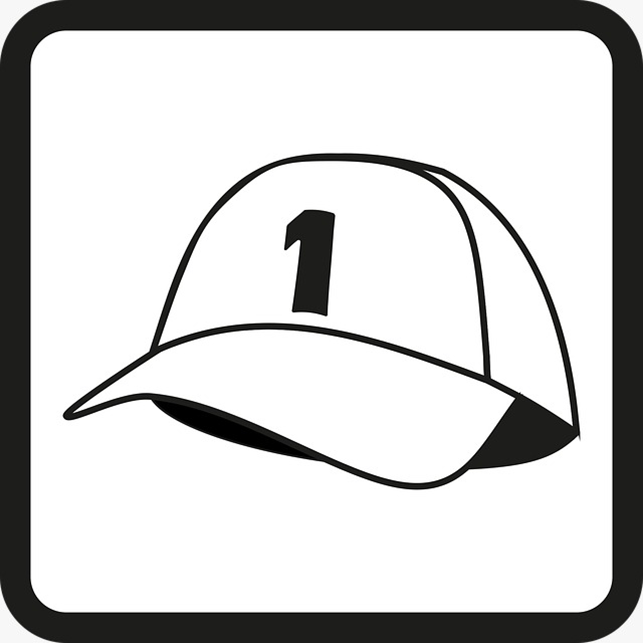 قائد أمامك
قائد\ة أمامك